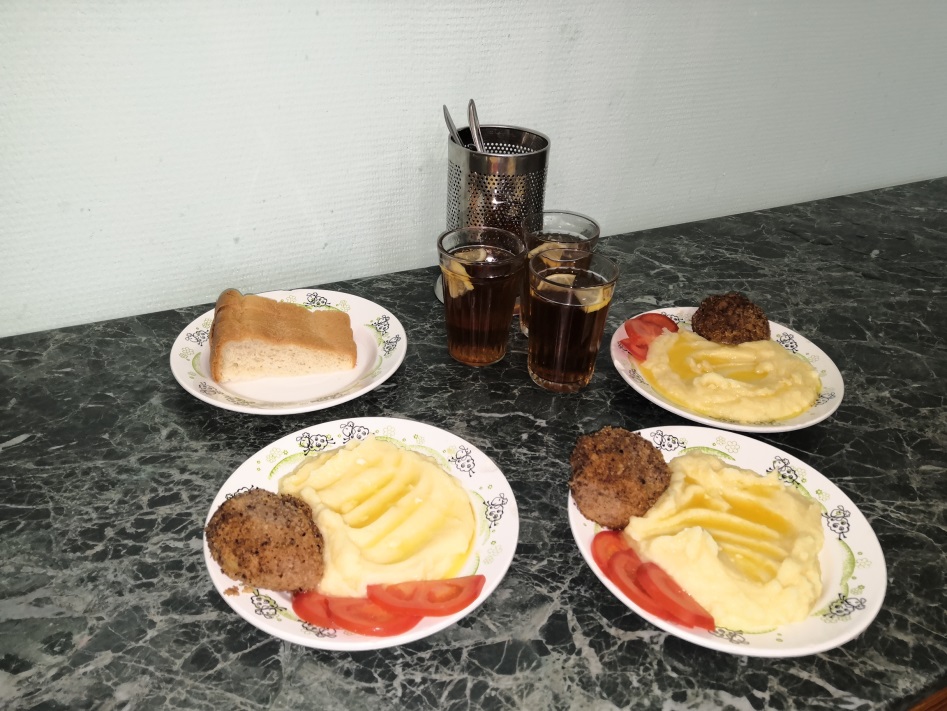 «Есть два пути избавить вас от страдания: продолжительная любовь и завтрак в школьной столовой»© Фридрих Ницше
Приготовление завтрака в МБОУ «СОШ №7 г. Кировска»
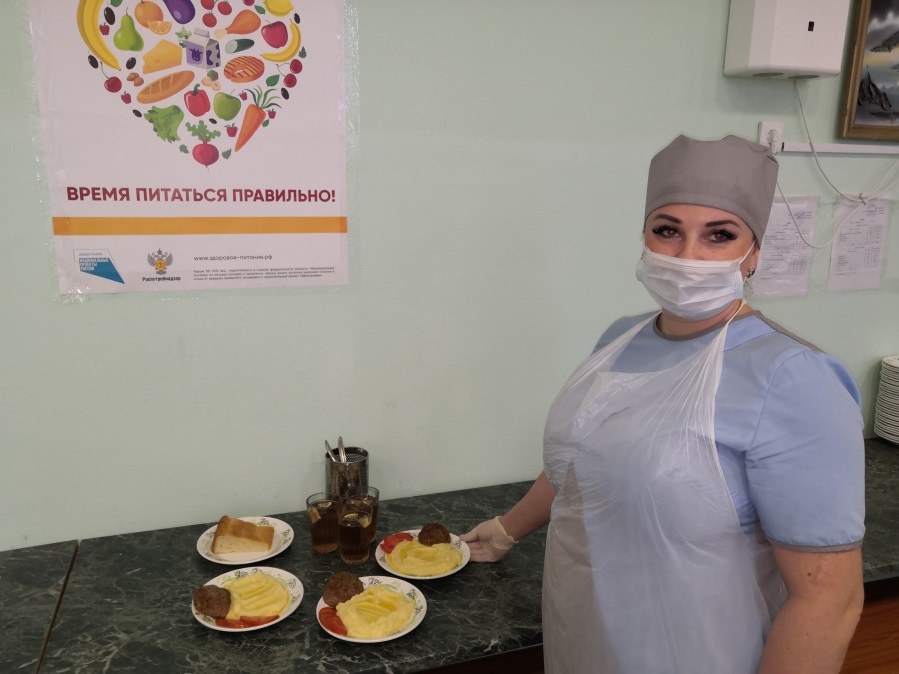 Трудятся с шести утра
 В нашей школе повара,
Чтобы взрослые и дети
Были сытыми всегда!
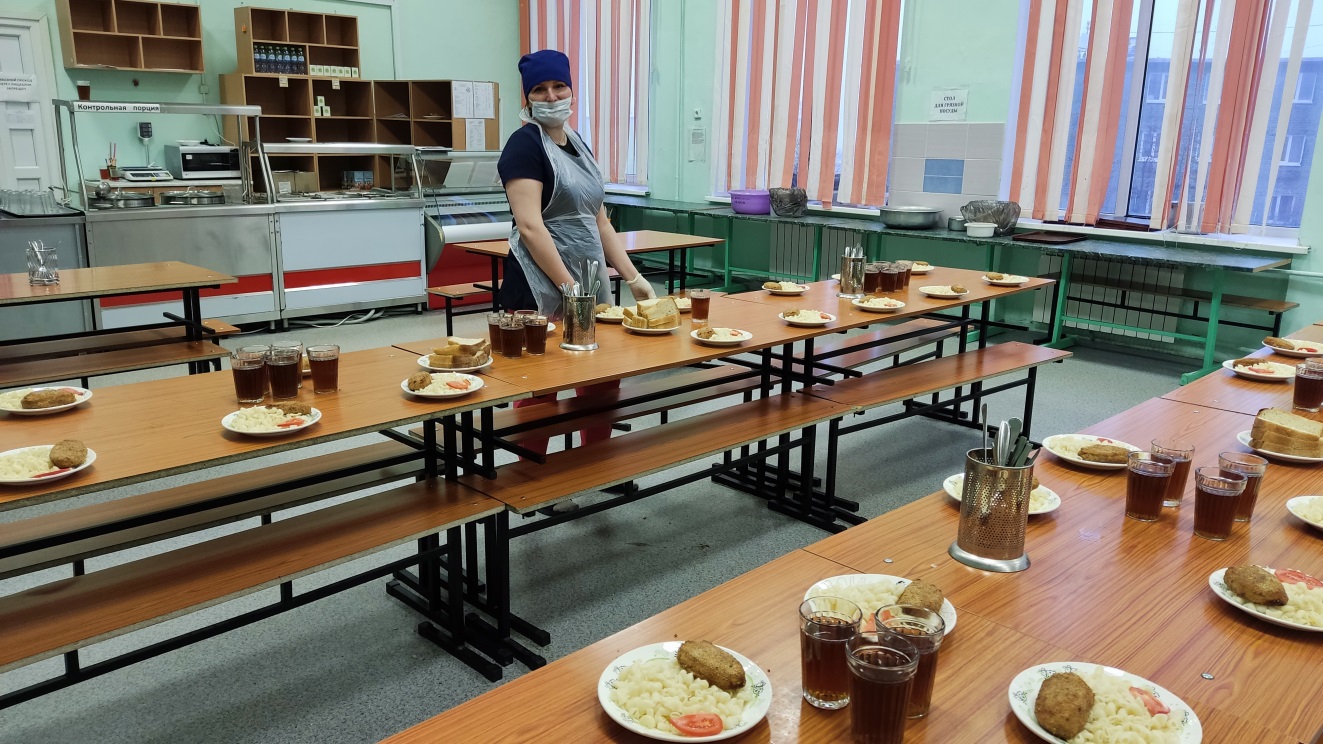 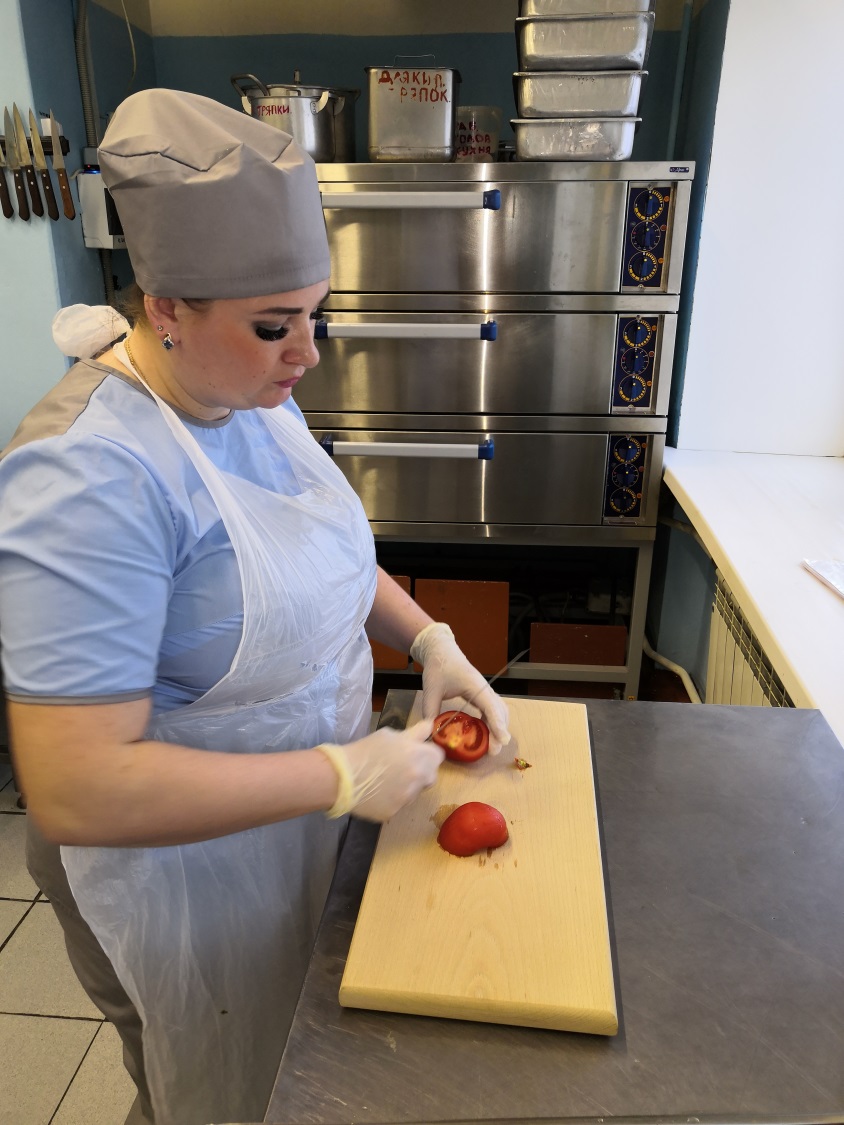 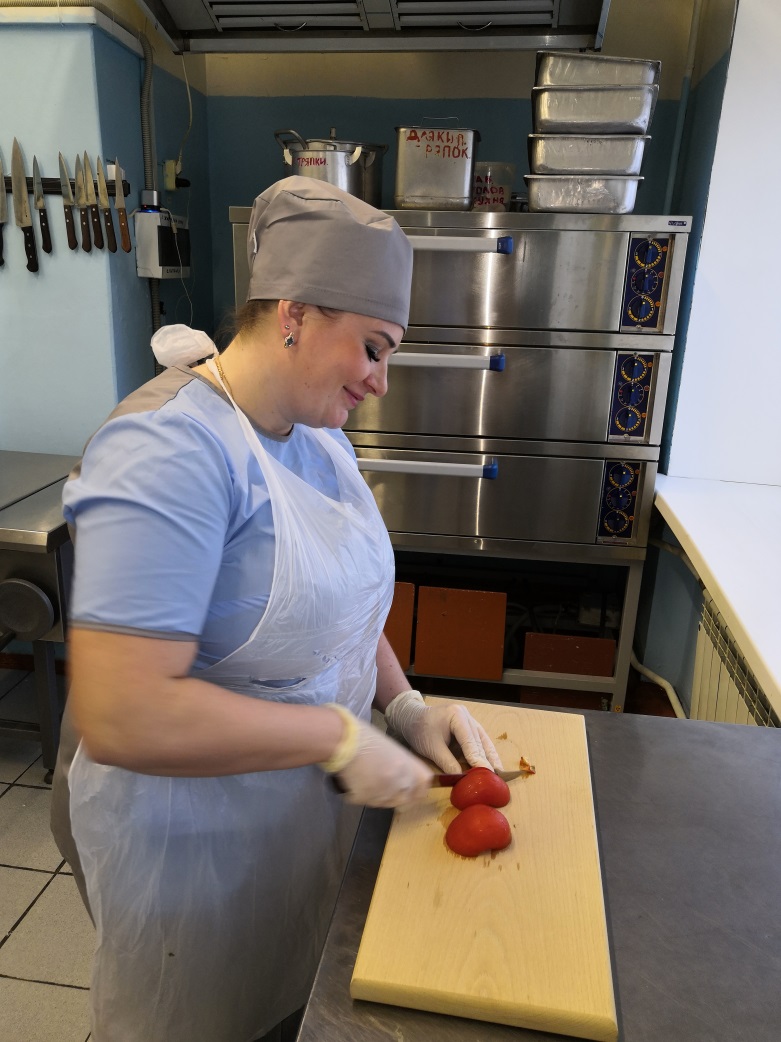 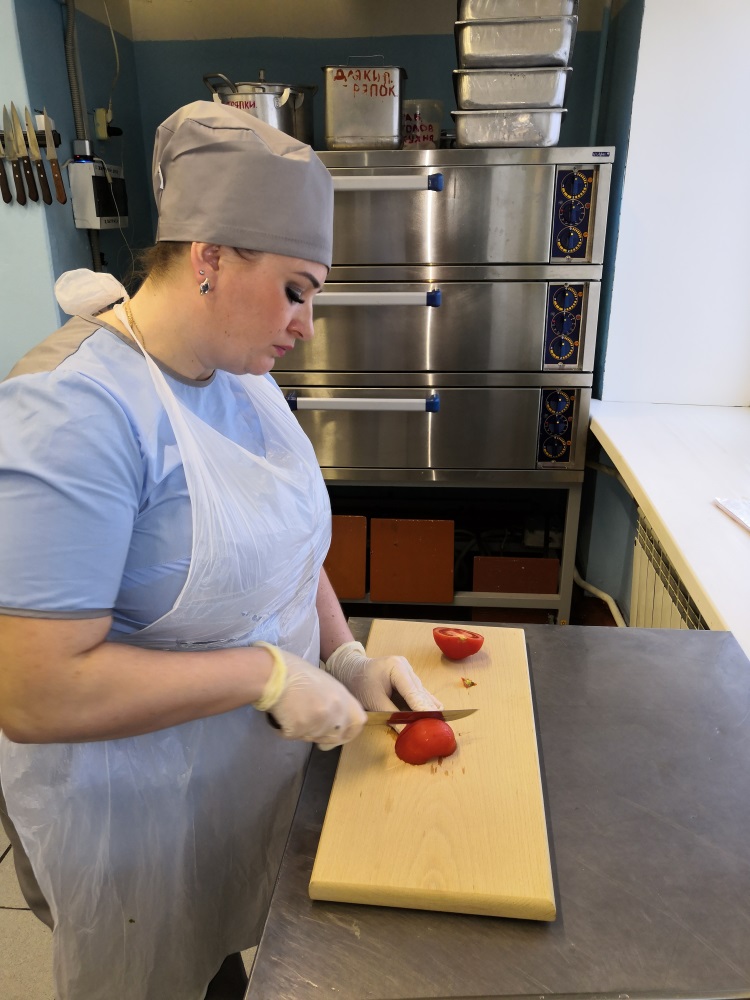 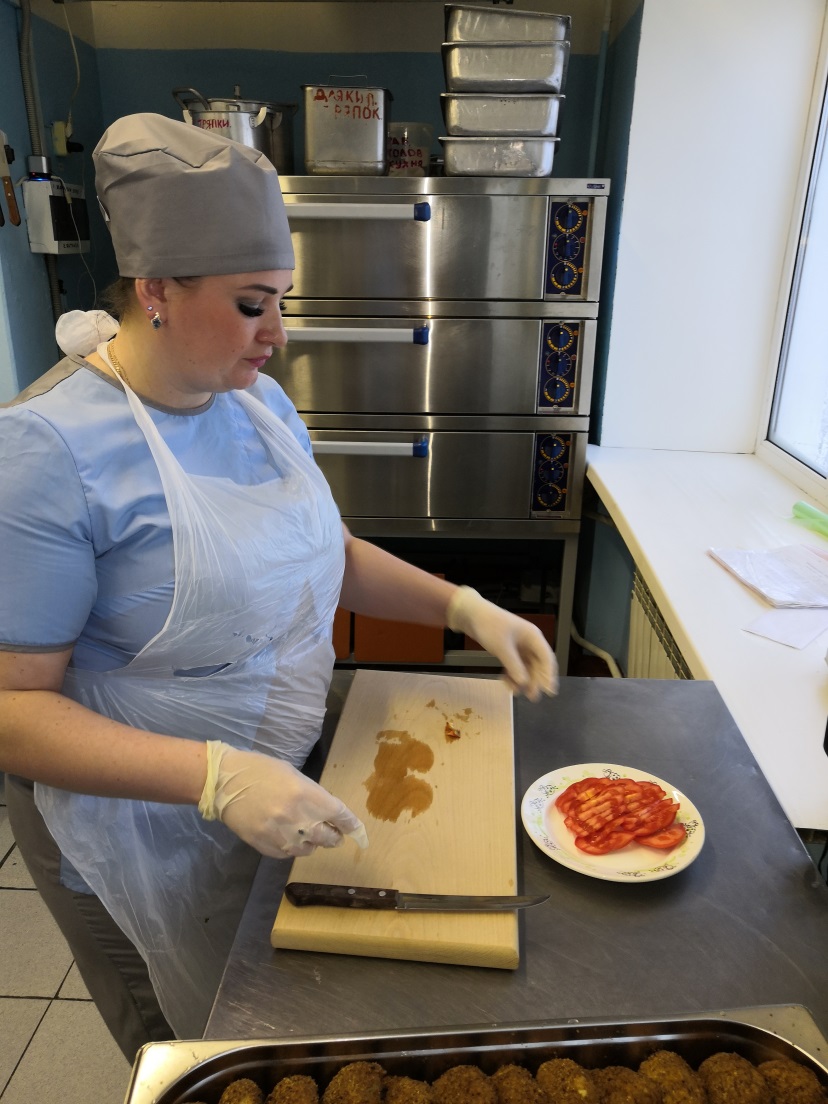 Мы за столиком сидим,Вкусный завтрак мы едим.Постарались повара,Приготовили с утраНам омлет и запеканки.Кашу вкусную из манки,
 Рыбные биточечки и пюрешку из картошечки.
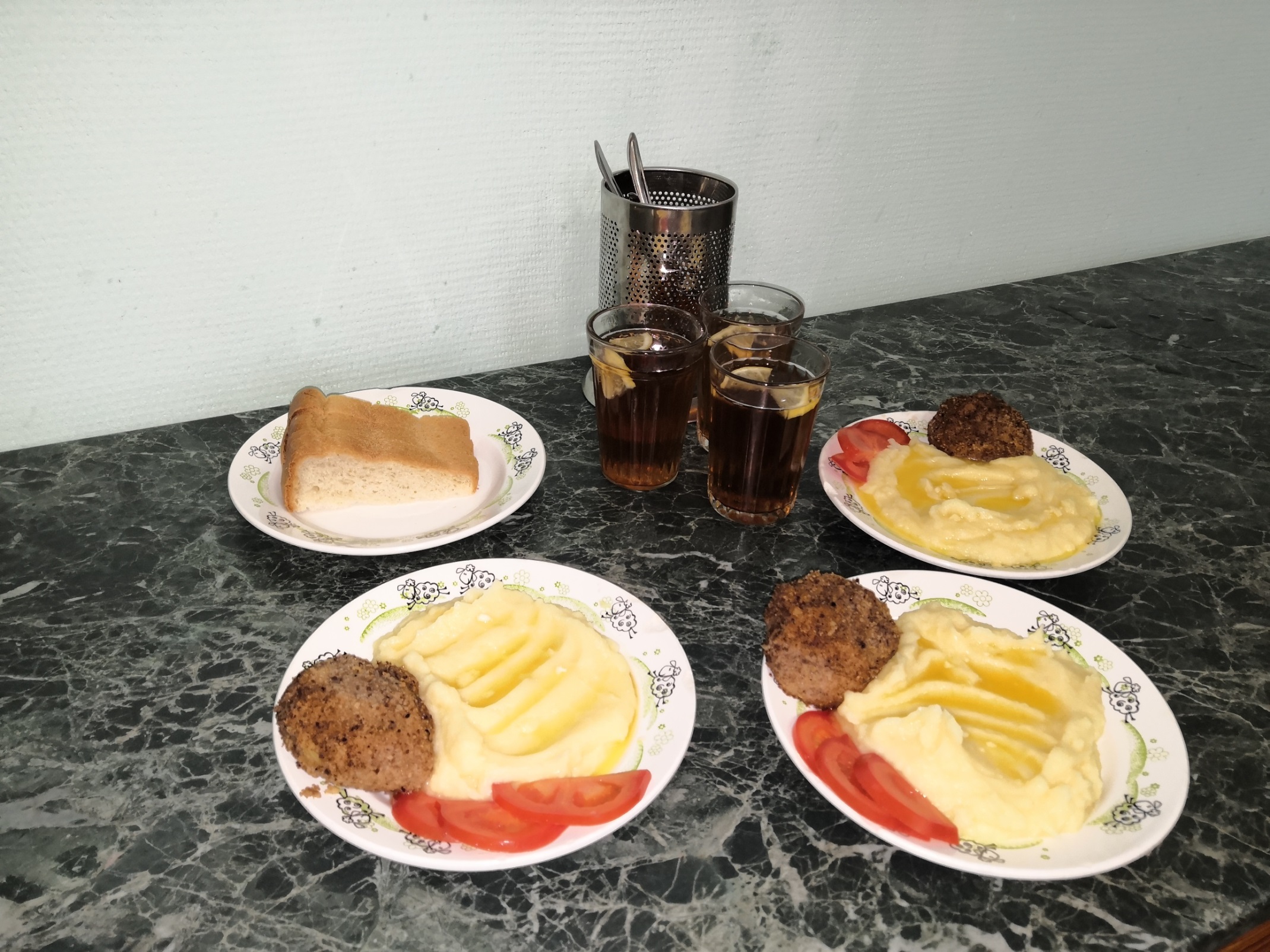 Вредно кушать химикаты
В чипсах, бургерах и фри,
Лучше, чем пюре с котлетой
В нашей школе не найти!
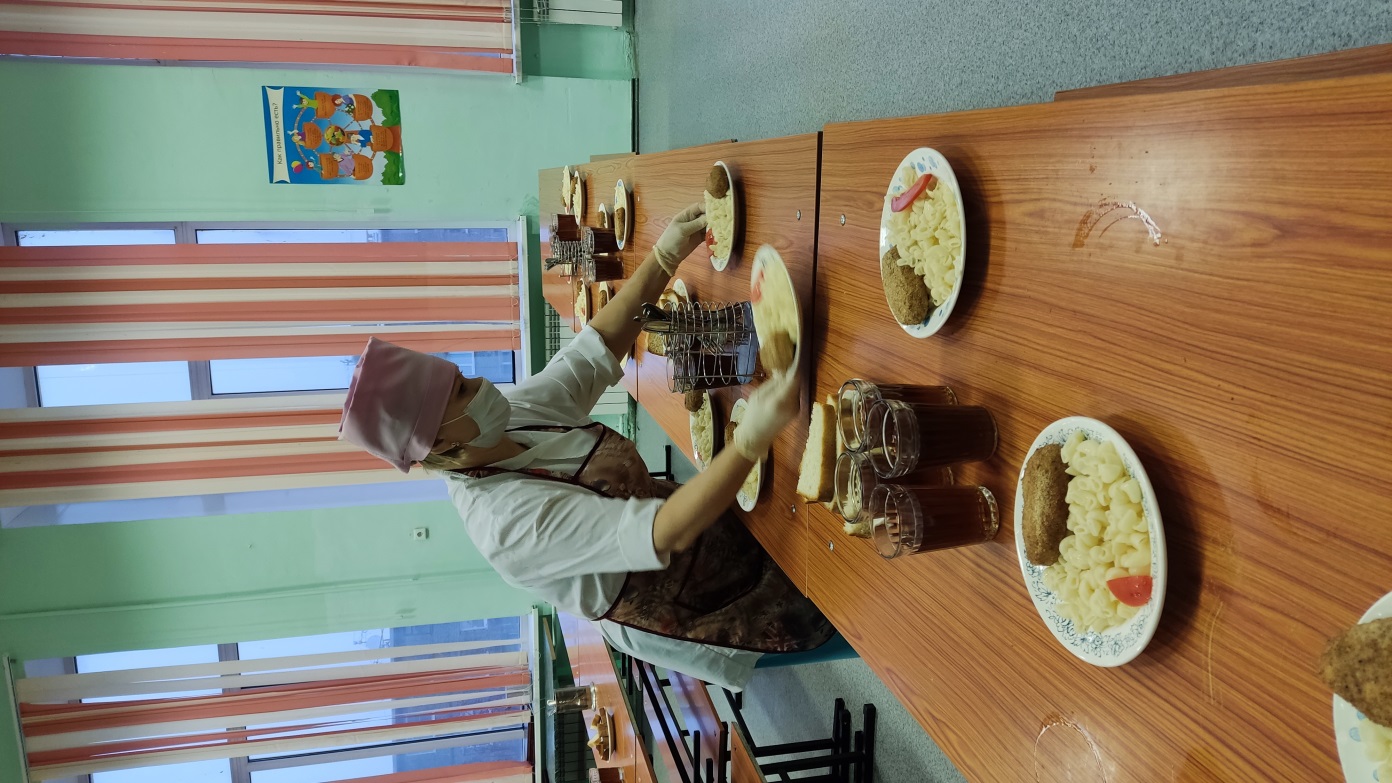 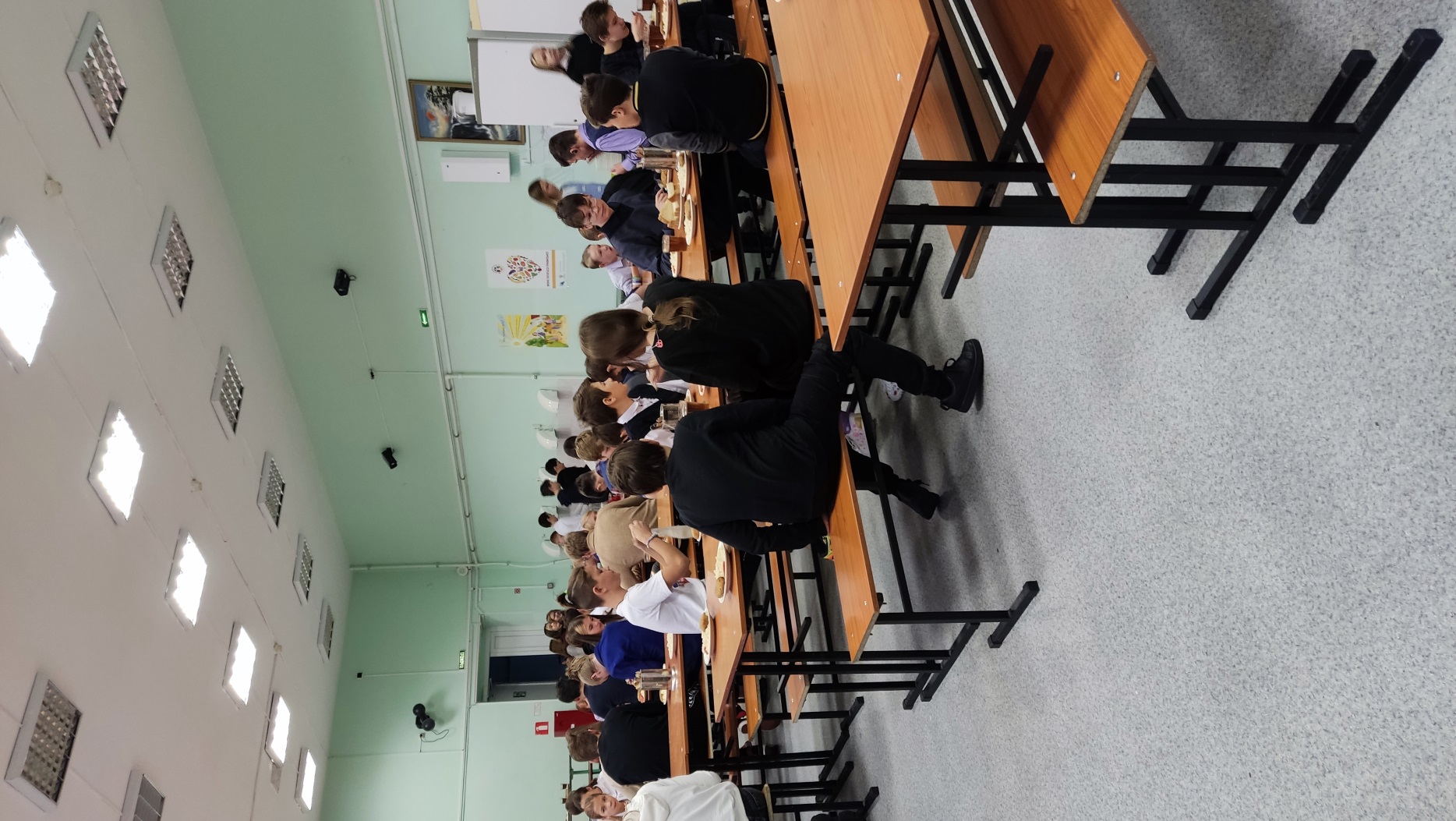 Пока мы живы, пища нам нужна,
В ней сил исток, даёт нам рост она.
Когда же нужной пищи не хватает, слабеем мы и тело наше тает.
Хвалы достойна пища, если вновь 
Она заменит и очистит кровь
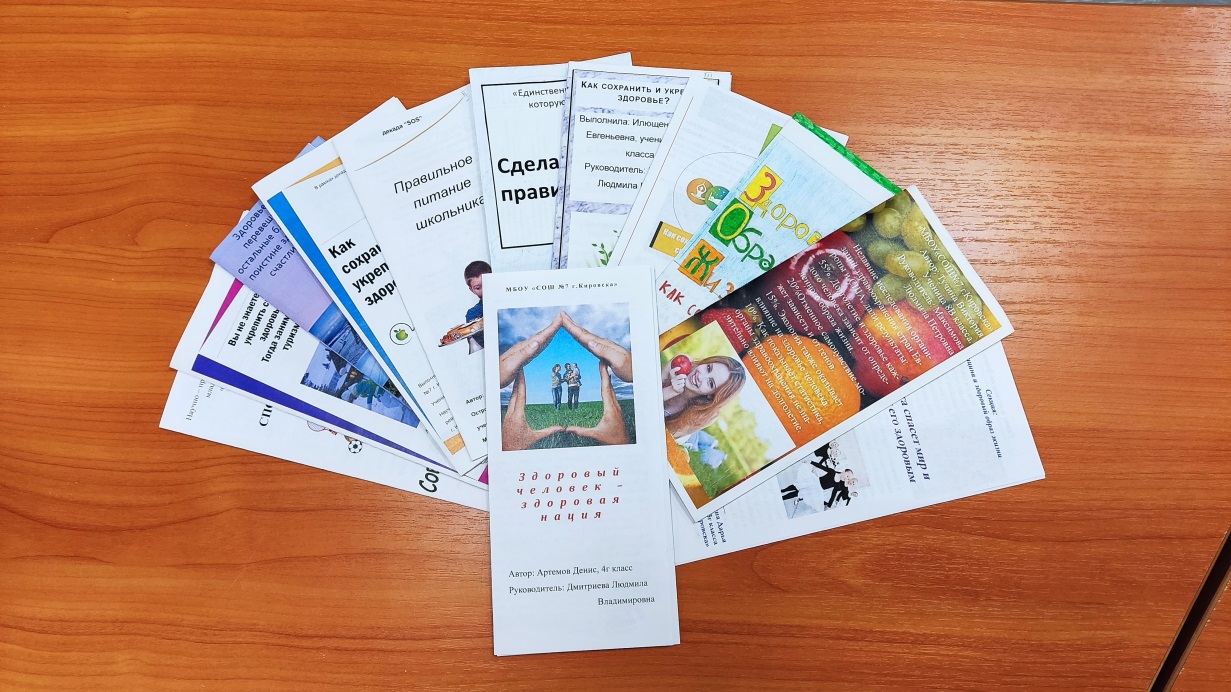 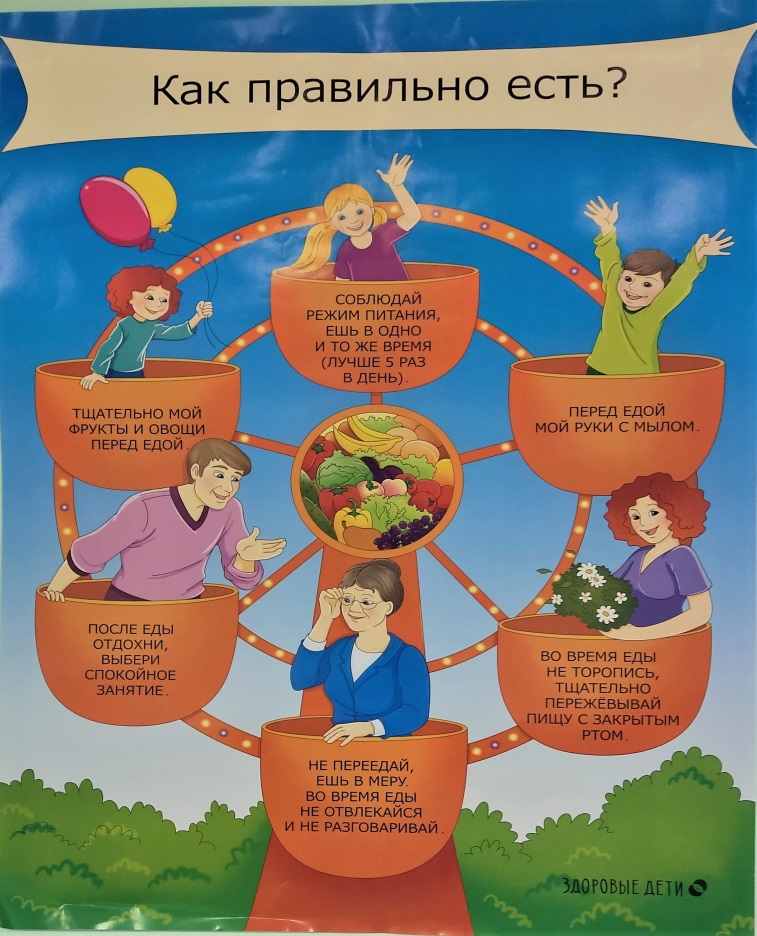 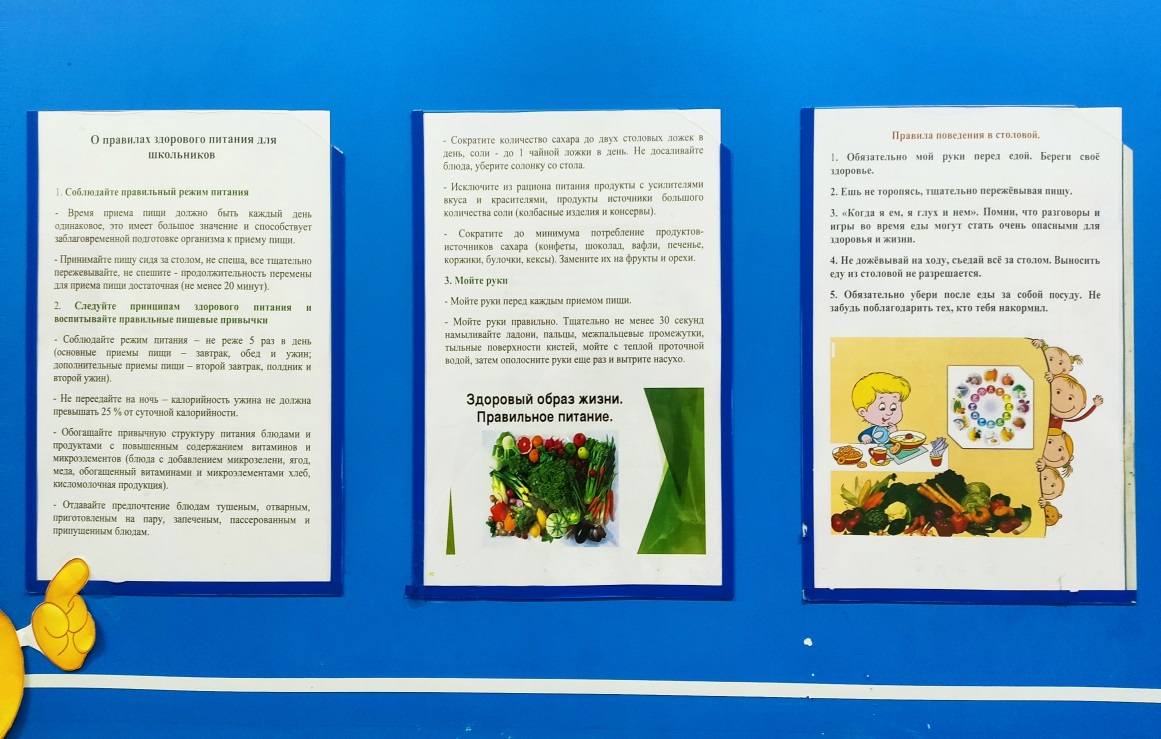 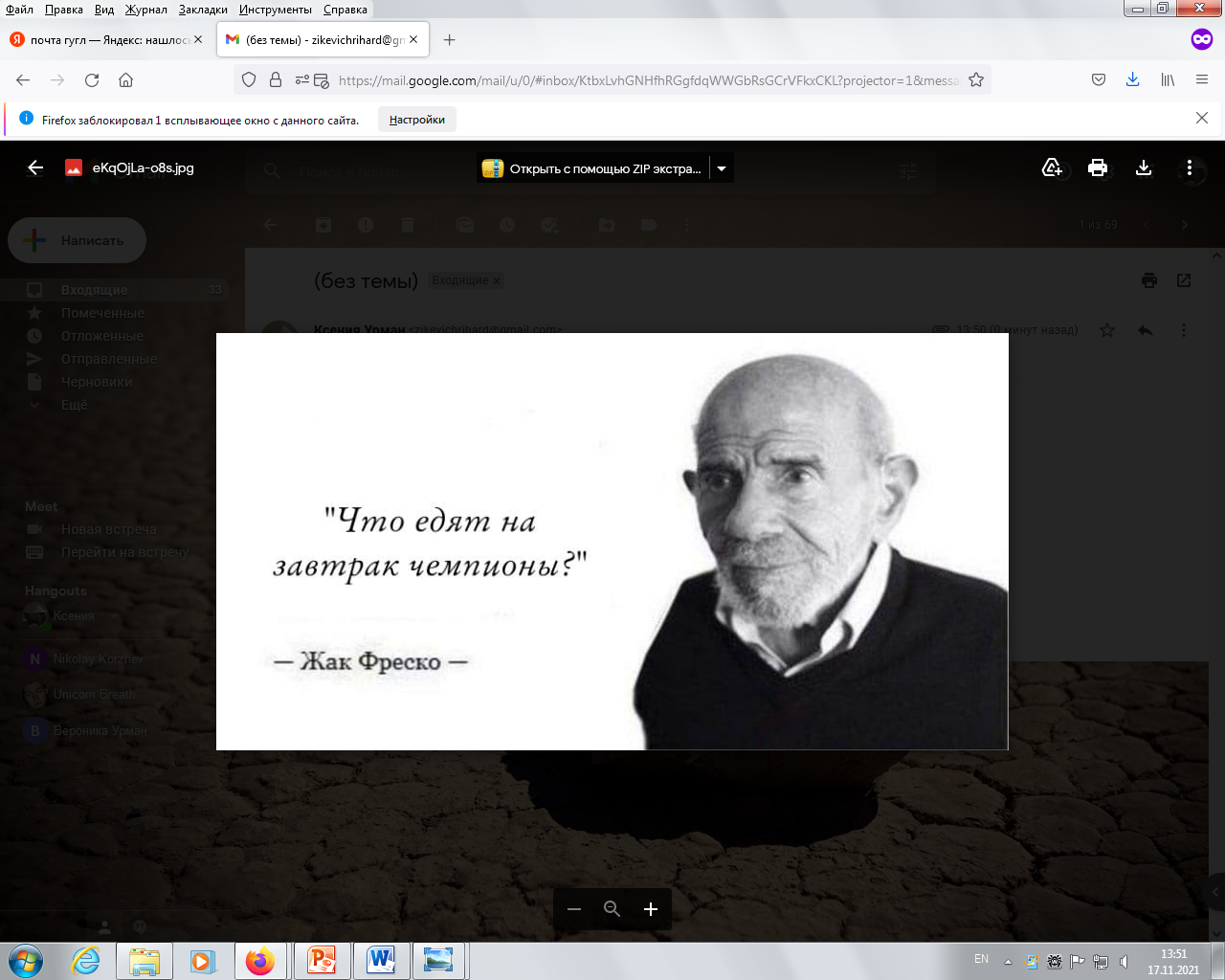 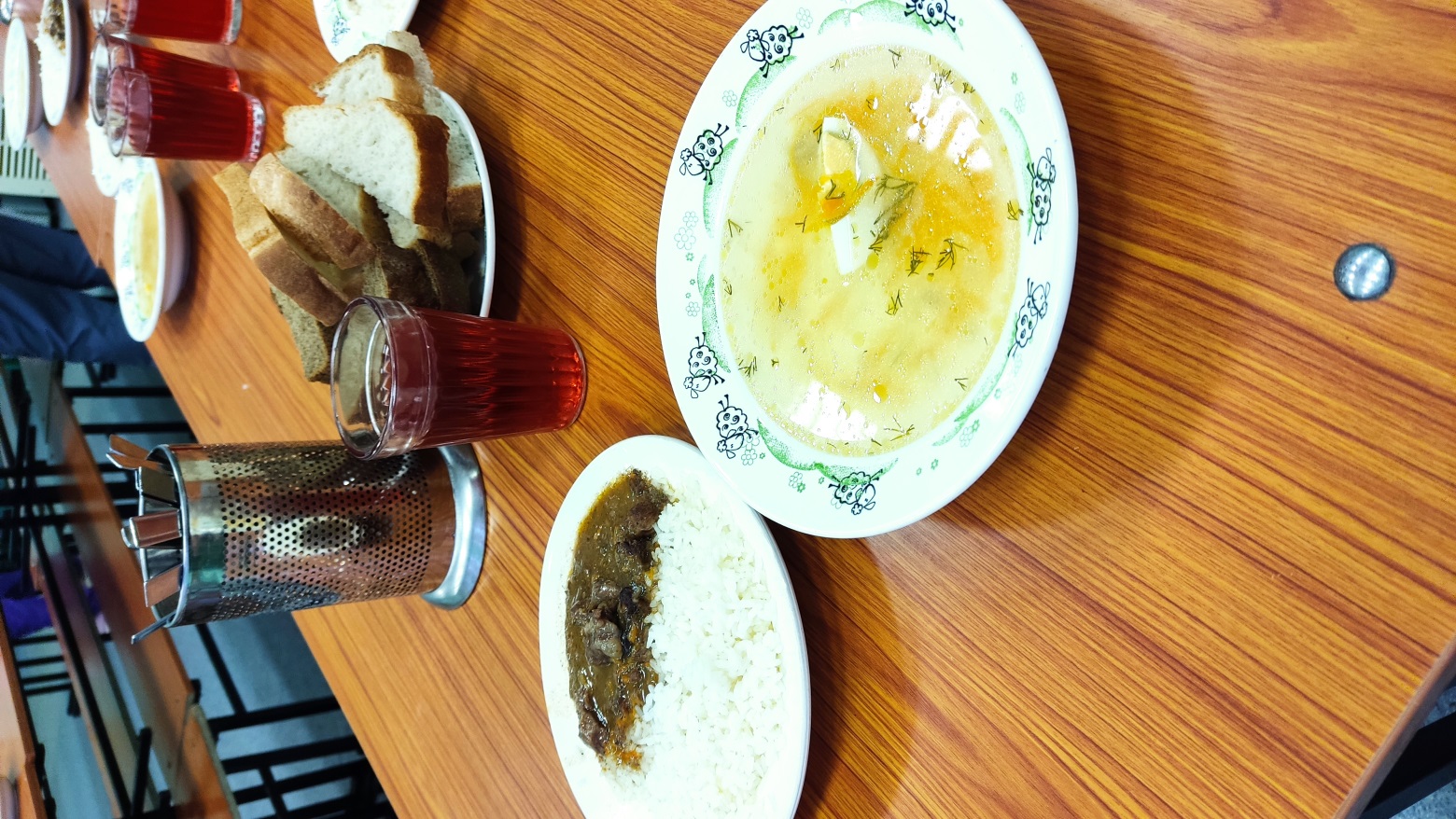 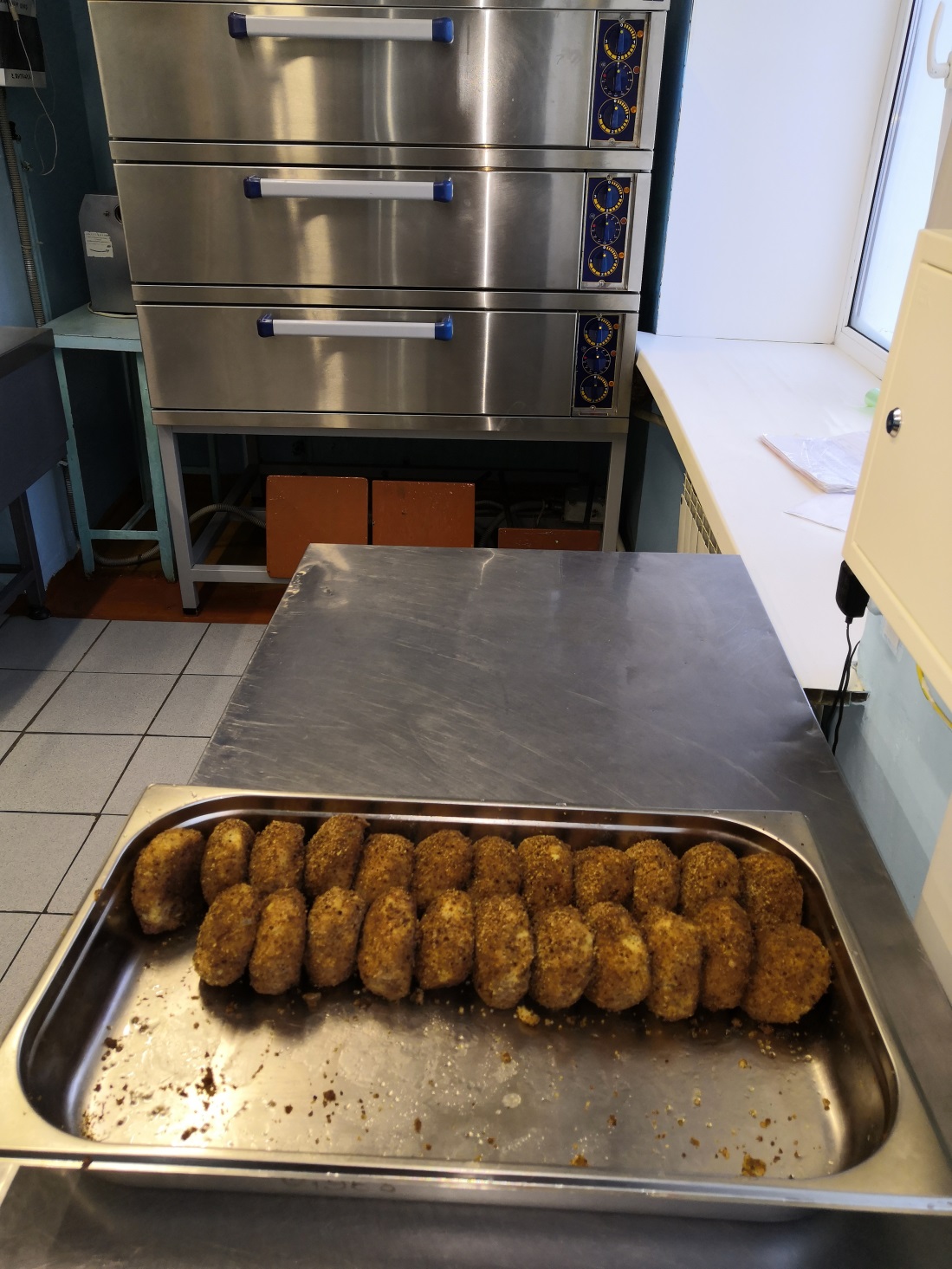 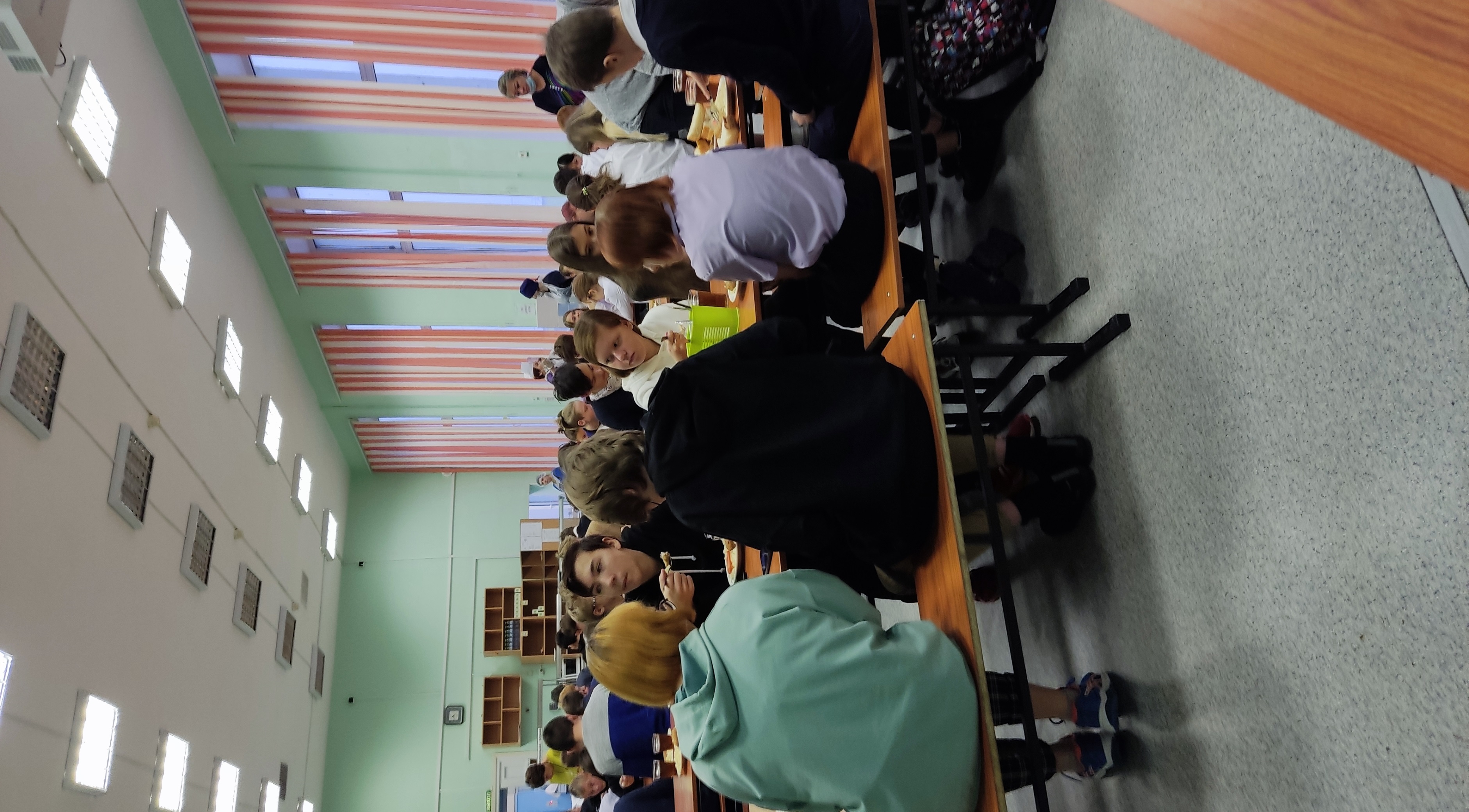 Ожидания от школьной столовой
Неповторимый шедевр:
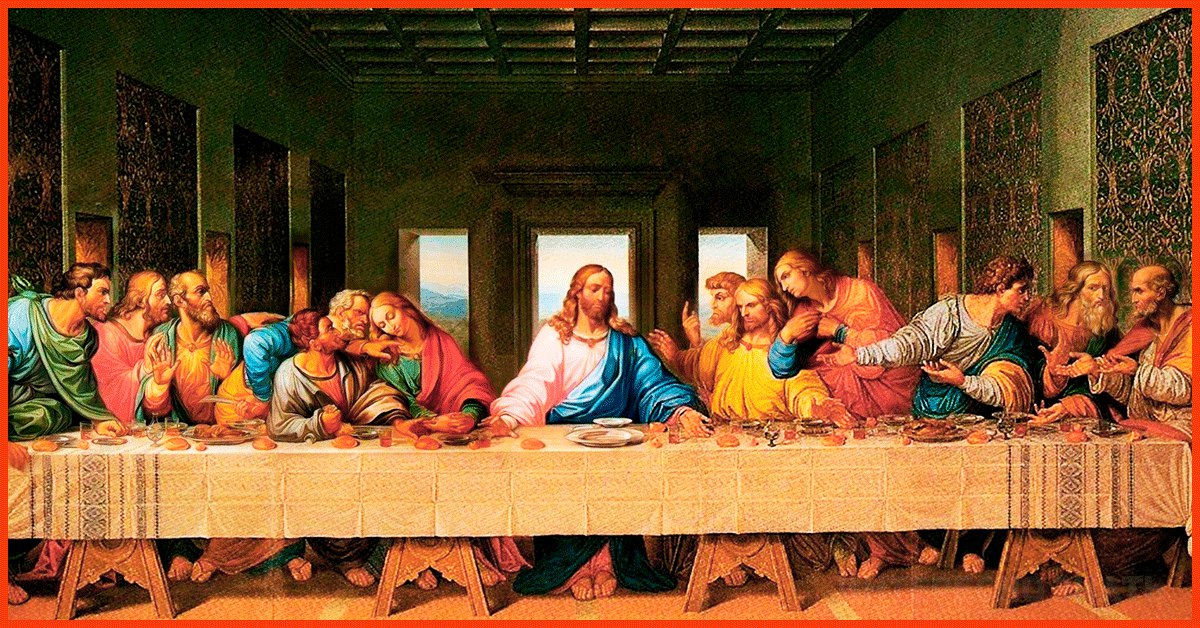 Жалкая пародия: